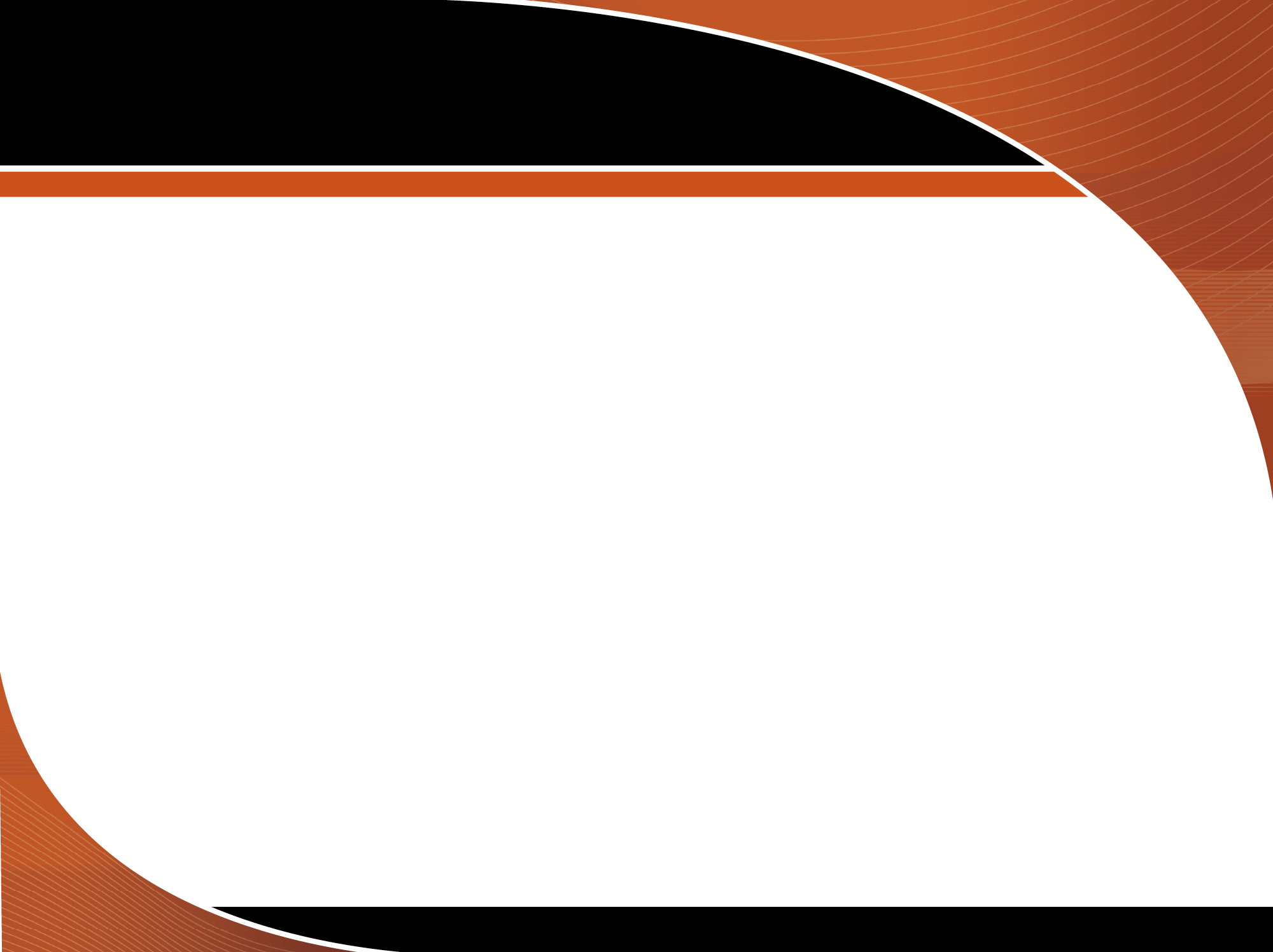 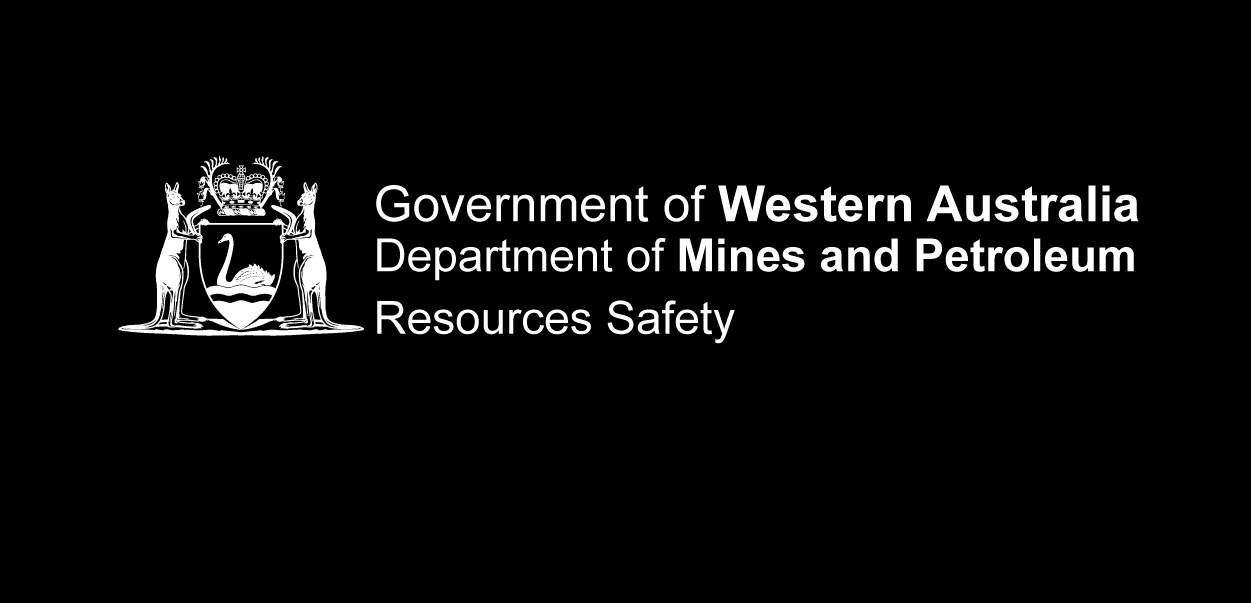 Health and Hygiene Sampling
Safety Regulation System (SRS)
Industry Awareness session           May 2017
www.dmp.wa.gov.au/ResourcesSafety
Session objectives
An overview of Health and Hygiene Sampling
Sampler registration requirements
SRS security role requirements
The process of submission of samples
Case scenarios - atmospheric sample submissions
Contributory factors and how to action them
Health Management Regime (HMR) for a mine site / exploration company
2
[Speaker Notes: Information referred to in the PowerPoint applies to mining and exploration companies]
SRS security roles
Business areas: Mining / Exploration 
Company Administrator or Company Representative security roles for Individual Samples and Bulk Lodgement
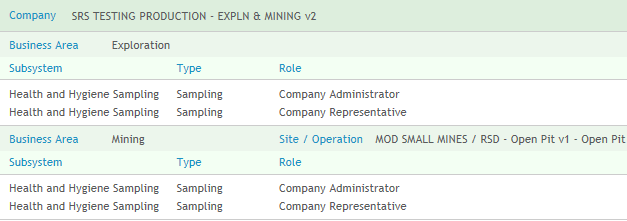 3
[Speaker Notes: To submit a sample in SRS the mine site / exploration company must have the appropriate security roles (i.e. business area / type of submission)]
Guideline - atmospheric monitoring
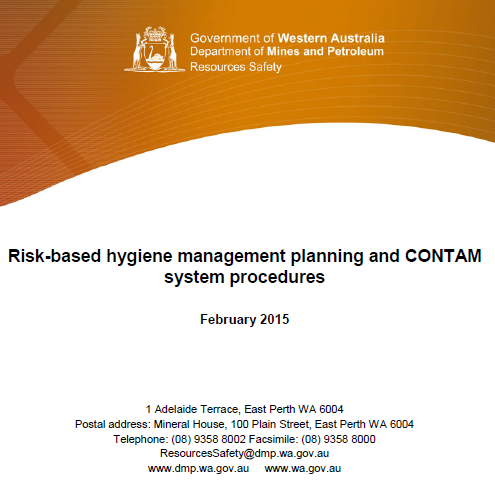 4
[Speaker Notes: http://www.dmp.wa.gov.au/Documents/Safety/MSH_G_RiskbasedHygieneMgmtPlanning.pdf]
Guideline - biological monitoring
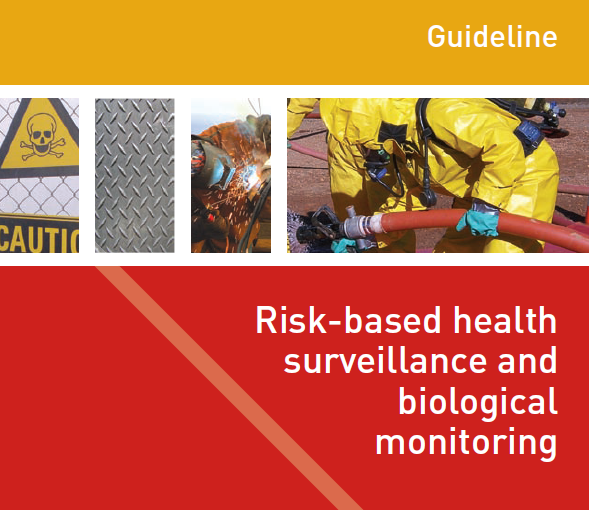 5
[Speaker Notes: http://www.dmp.wa.gov.au/Documents/Safety/MSH_G_RiskBasedHealthSurveillanceAndBiologicalMonitoring.pdf]
Guideline – noise monitoring
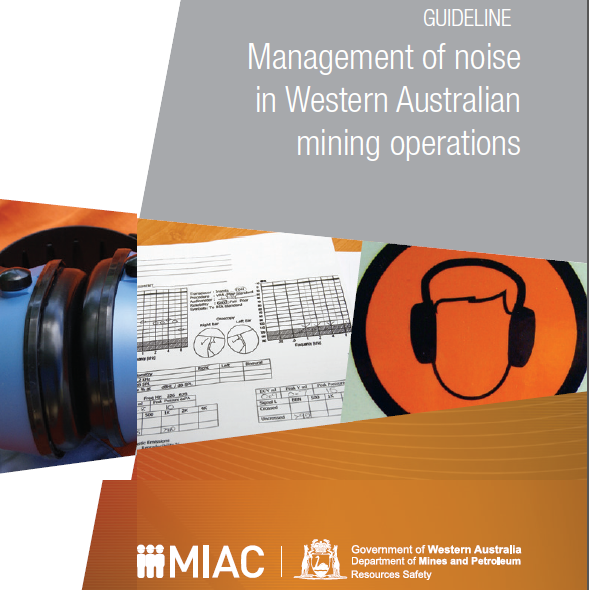 6
[Speaker Notes: http://www.dmp.wa.gov.au/Documents/Safety/MSH_G_ManagementNoiseWAMiningOperations.pdf]
Bulk lodgement
7
[Speaker Notes: Refer DMP website]
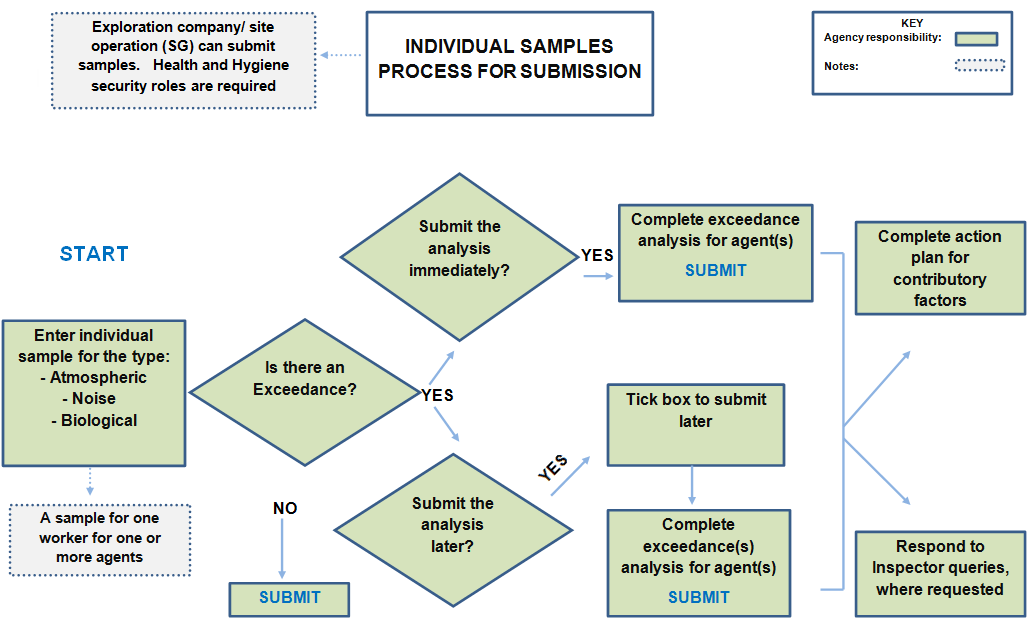 8
[Speaker Notes: The process map for individual sample submissions.]
SRS home page
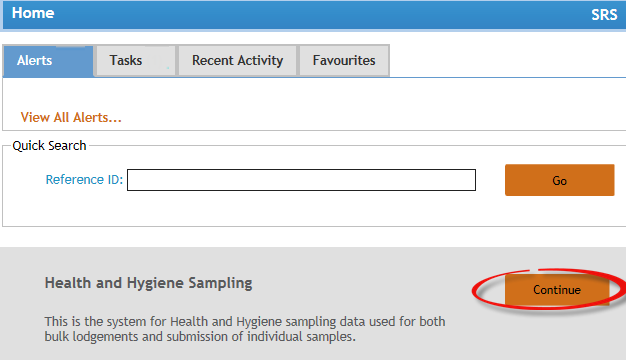 9
Individual sample lodgement
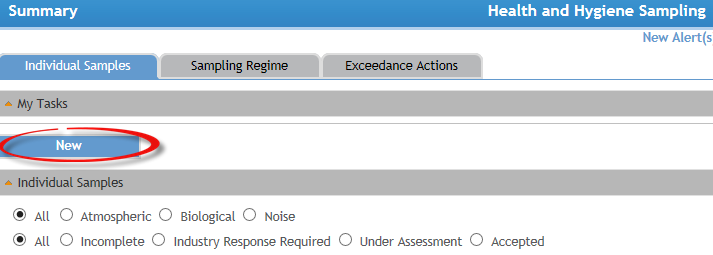 10
[Speaker Notes: Click New  - this takes you to lodgement page
Choose type of sample and Mining or Exploration
Note: Security roles required to lodge a sample.]
Lodgement
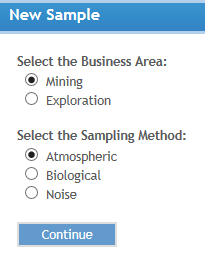 11
[Speaker Notes: Choose Mining or exploration select the sampling method]
Reporting details
Mining






 Exploration
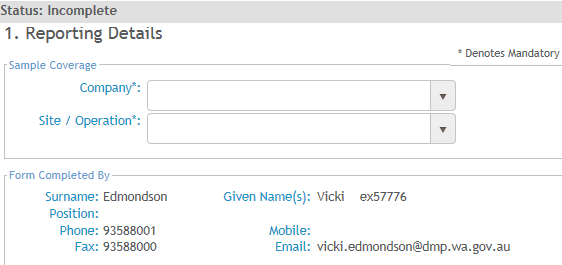 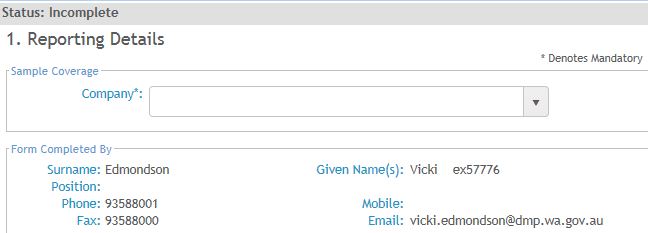 12
[Speaker Notes: Reporting details for Atmospheric
For Mining Add company and site / operation details.  The form completed by will be auto populated 
For Exploration: Only company name is required]
Sample
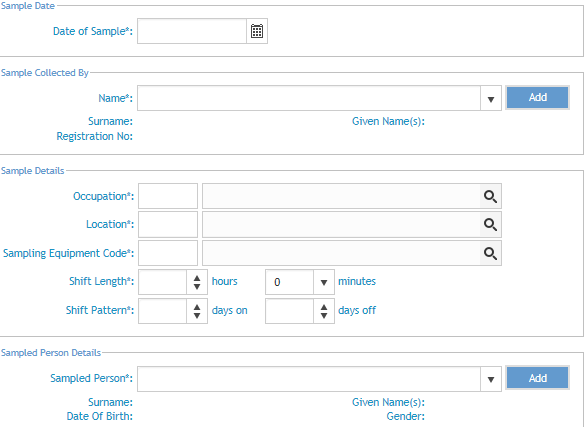 13
[Speaker Notes: Sample step for Atmospheric
Requires the sample date, name of person who took the sample (sampler), sample details and the sampled person details.
 Add date sample was taken.]
Sampling equipment
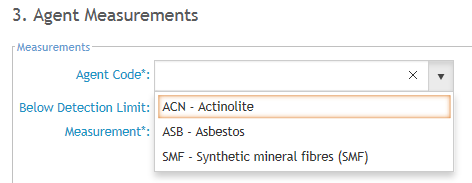 14
[Speaker Notes: Sample step for Atmospheric
The sampling equipment code must be added for the type of sample being taken. 
Use the search icon to choose. 
The sampling equipment chosen will restrict what type of sample to choose from in the agent measurements.
Some equipment can be used for multiple agents 
Note: if the sampling equipment is not listed in the drop down contact data services]
Atmospheric – multiple agents
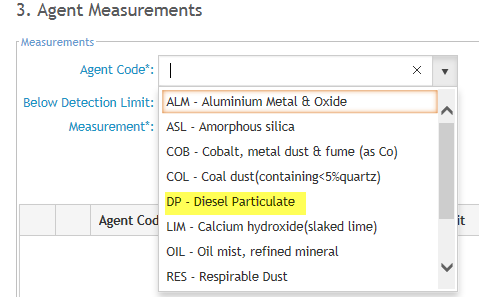 15
[Speaker Notes: Sample step for Atmospheric
Some sampling equipment in Step 2 (Sample) may be used for multiple agent codes.]
Sampled person
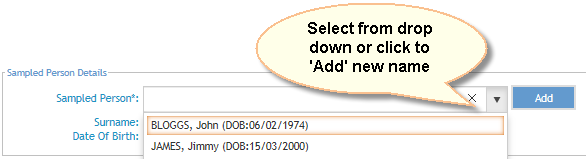 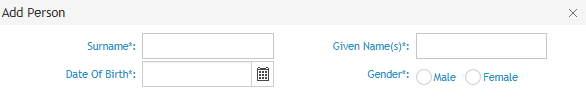 16
[Speaker Notes: Sample step for Atmospheric
If a sampled person has been previously sampled for this site they will appear in the drop down.
If not, click Add to add the details on the sampled person – A person added via the ‘ADD’ can be edited.
Note:  a person picked from the drop down is not editable.]
Agent measurements - 1
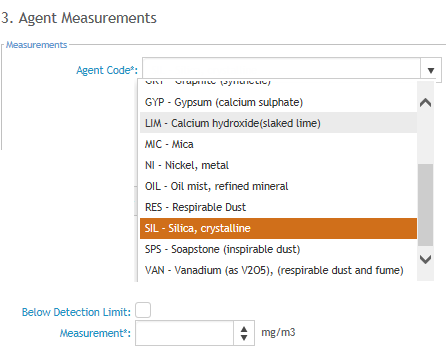 17
[Speaker Notes: Agent Measurements step for Atmospheric
Choose the agent code from the drop down. This will be related to the sampling equipment code.
 Click ‘Below Detection Limit’ box to auto populate the minimum limit in the measurement box.]
Agent measurements - 2
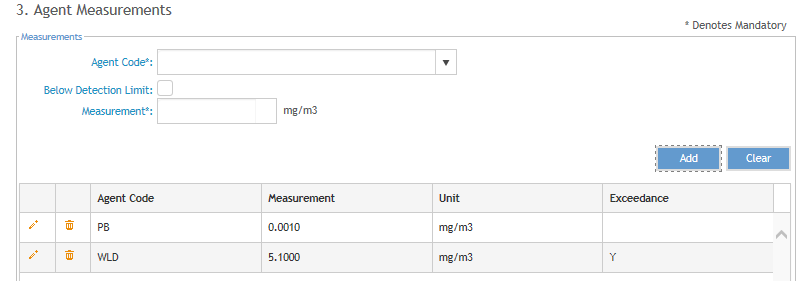 18
[Speaker Notes: Agent Measurements step for Atmospheric
An agent with measurement below detection limit and an agent with an exceedance]
Atmospheric - exceedance analysis
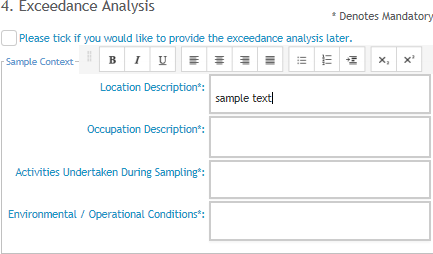 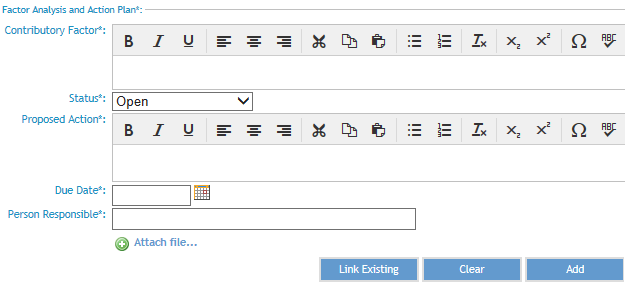 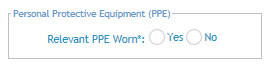 19
[Speaker Notes: Exceedance Analysis step for Atmospheric

Complete mandatory fields – Sample Context, Personal Protective Equipment and Factor Analysis and Action Plan
Note - Tick box to provide the analysis later.  The status will change to ‘Industry response required’ which will require completion of this step and submit

Biological Exceedance Analysis 
Complete steps as Atmospheric 
Personal Protective Equipment will drop down related to biological

 Noise Exceedance Analysis 
Complete steps as Atmospheric 
Personal Protective Equipment will drop down related to Noise]
Exceedance analysis - Link Existing
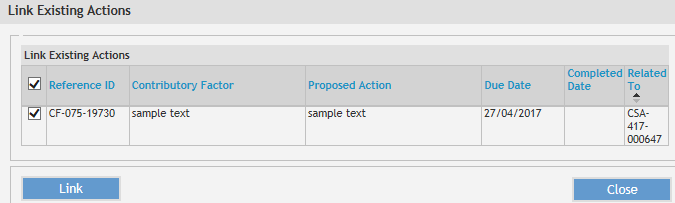 20
[Speaker Notes: Exceedance Analysis step for Atmospheric
‘Link existing’ enables you to add an already existing Contributory factor in the similar exposure group (SEG)]
Review
Step with errors






Step with no errors
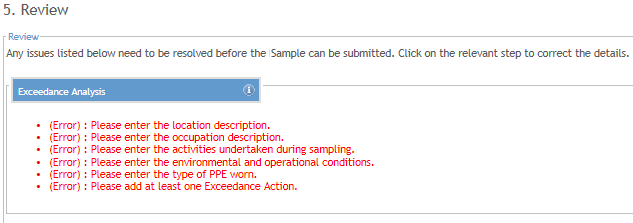 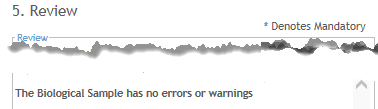 21
[Speaker Notes: Review step for Atmospheric
If any required information has not been provided this will show under Review step. Click the step to add the information
If any required information has been provided the submission will be flagged as no errors or warnings]
Submit
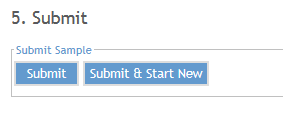 22
[Speaker Notes: Submit step for Atmospheric
Click submit if only one submission or for the last submission.
‘Submit’ button will only add the one sample. 
By using ‘submit and start new’ will create a new sample and will populate the Sample collected by]
Exceedance Analysis – Task /Alert
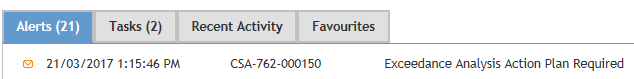 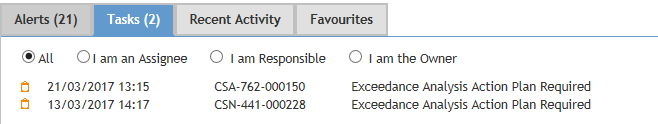 23
[Speaker Notes: Exceedance Analysis for Atmospheric to be completed later
An Alert and Task is generated for a sample submission with an exceedance to be submitted later.
For samples submitted immediately no alert/task is generated.]
Carry out task
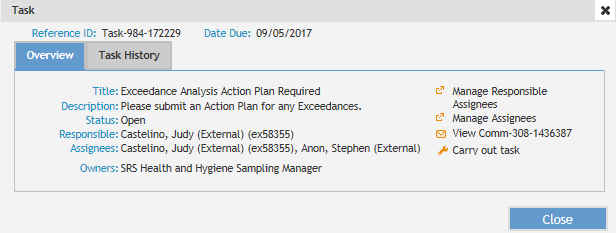 24
[Speaker Notes: Exceedance Analysis for Atmospheric to be completed later
Opening task from the Home page takes you to the task box.  Click Carry out task to open up the wizard and complete Exceedance Analysis step.
Submit.]
Summary - individual samples
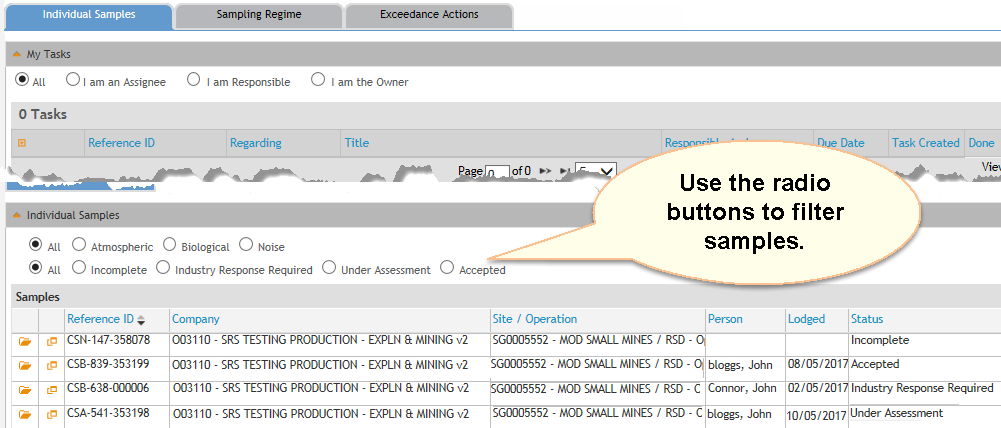 25
[Speaker Notes: Individual Samples summary page
The Summary page shows Individual samples, Sampling regime and Exceedance Actions tabs for the entire company (exploration) / mine site operation (SG)
My Tasks – this shows the exceedance tasks created as a result of sample with an exceedance. Click the spanner icon  to action the task.    Tasks can be filtered using the radio buttons
From here you can open the sample by clicking open the open folder icon, view the submission using the summary icon and view details of samples in the grid.]
Contributory factor (CF)
A Contributory Factor provides an explanation for the cause of an exceedance and is a mandatory entry
Status:  Open / Closed / No Action Required
Proposed/completed action plan is required  
Contributory Factors can be linked to  existing in similar exposure groups (SEGs)
Contributory Factors can be updated only where the sample it is related to, is not in the status of ‘Under Assessment’
[Speaker Notes: What are Contributory factors linked to an exceedance?]
Status - open
27
[Speaker Notes: Contributory Factor for Atmospheric
Contributory factor fields available in an Open status]
Status – no action required
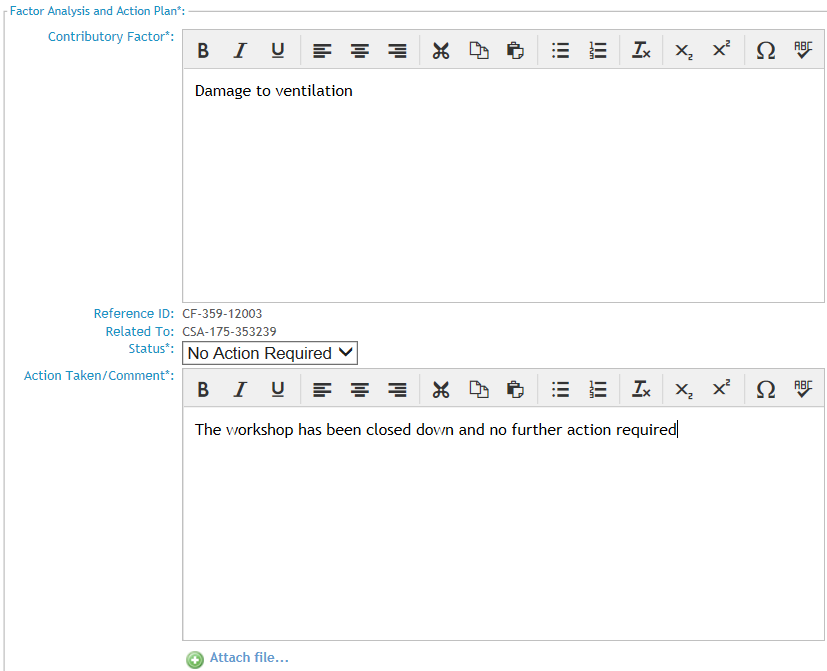 28
[Speaker Notes: Contributory Factor for Atmospheric
Contributory factor fields available in an No action Required status.]
Status - closed
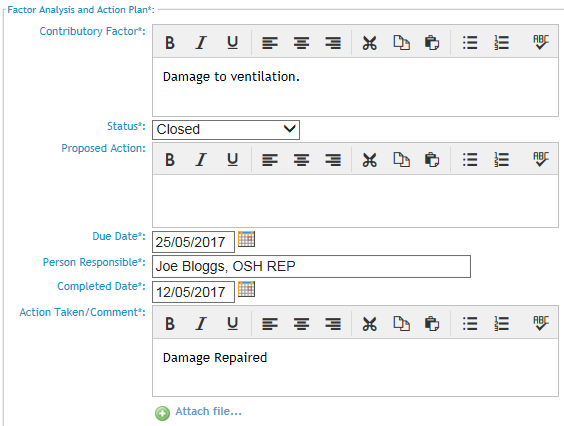 29
[Speaker Notes: Contributory Factor for Atmospheric
Contributory factor fields available in a Closed status.]
Edit exceedance actions – 1
30
[Speaker Notes: Exceedance Analysis Action Plan for Atmospheric
Update a contributory factor from the Home Page TASK,  for a sample in the status of  Industry Response Required.]
Edit exceedance actions– 2
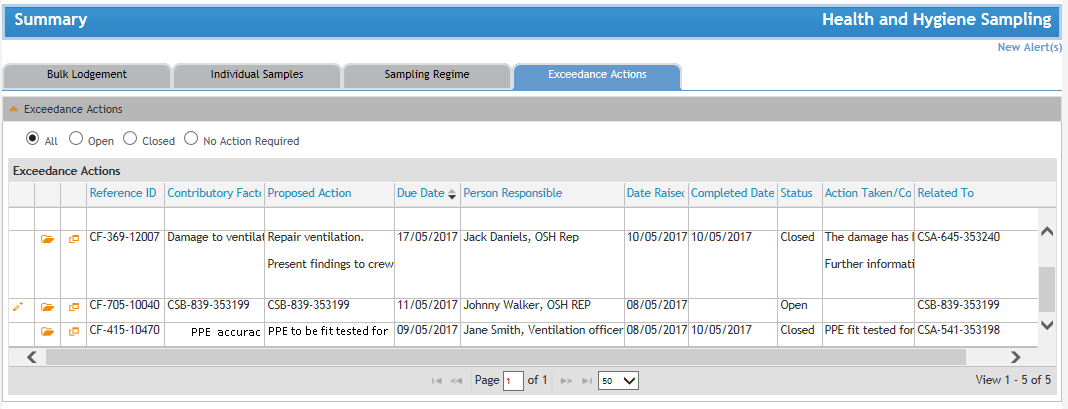 31
[Speaker Notes: Exceedance Analysis Action Plan for Atmospheric
Update a contributory factor from the Exceedance Actions tab, which is in the status of Open / Accepted or Industry Response Required.]
Edit exceedance action - 3
32
[Speaker Notes: Edit Exceedance Action for Atmospheric]
Noise - agent measurement
33
[Speaker Notes: Agent Measurements for  a Noise Sample
Step 3 – wizard view and fields for a Noise sample submission]
Biological - agent measurements
34
[Speaker Notes: Agent Measurements for  a Biological Sample
Step 3 – wizard view and fields for a Biological sample submission
Biological: Agent Measurements for the agent Arsenic  requires the field ‘Roster Timing’]
Further help
35
[Speaker Notes: Agent Measurements for  a Biological Sample
Biological: Agent Measurements for the agent Arsenic  - Roster Timing]
Q&A
36
[Speaker Notes: Agent Measurements for  a Biological Sample
Biological: Agent Measurements for the agent Arsenic  - Roster Timing]
Notes
37